Мудрые советы
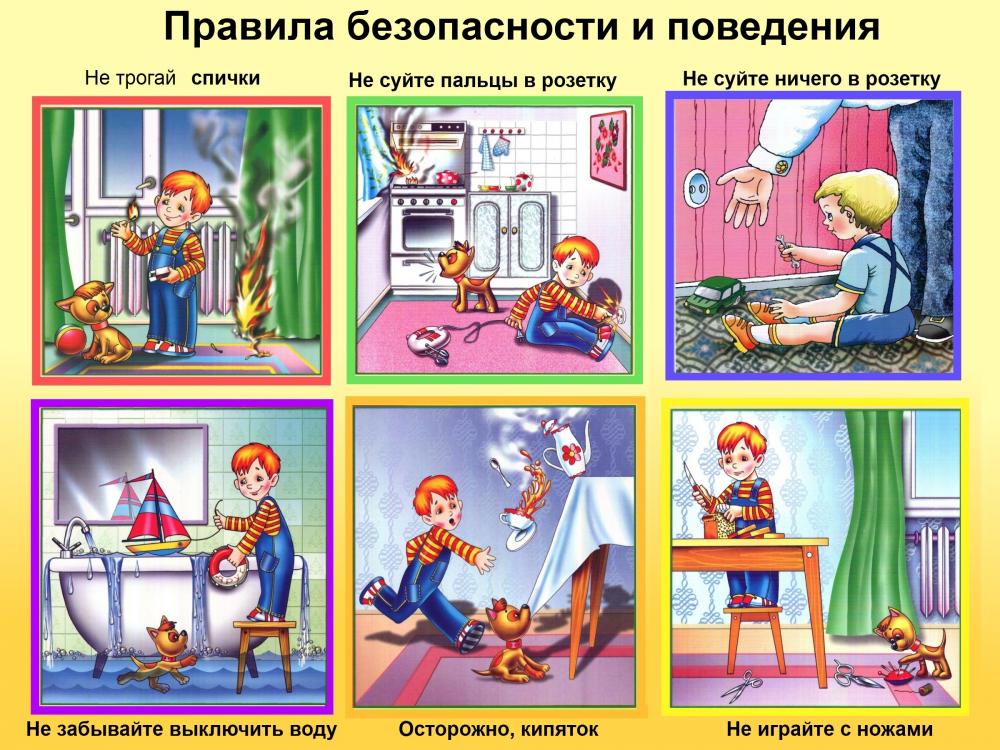 Наш мир.
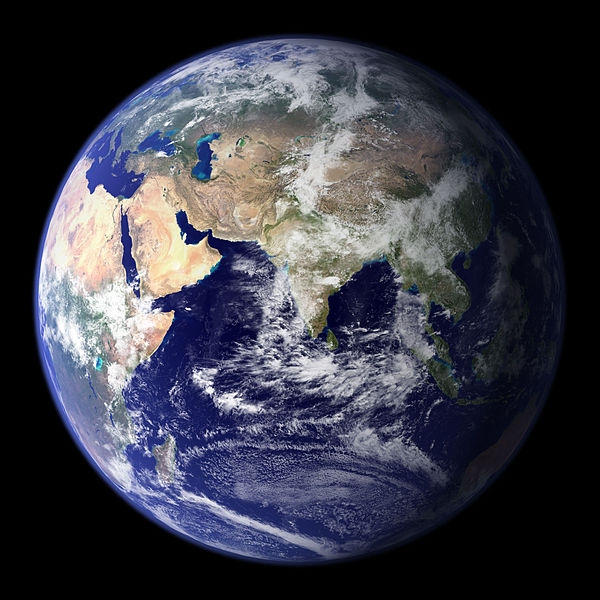 Мир, в котором мы живем – замечательный, превосходный, он заставляет улыбаться, радоваться, он вдохновляет нас!!! Однако вокруг нас есть различные опасности.
Правила
Много правил есть на свете,
Их должны запомнить дети!
В спички лучше не играть!
Дверь чужим не открывать!
Осторожность в гололед
От ушибов сбережет!
Для чего в саду забор,
На дороге светофор?
И, чтоб не было беды
Не шалите у воды!
Не бери без спросу нож!
И запомни, где живешь!
Про пожар, что нужно знать
И кого на помощь звать?
Ноль один, ноль два, ноль три
Ты запомни! И звони!
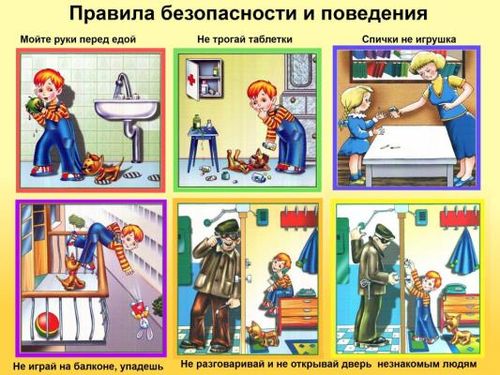 Незнакомец в доме.
Если позвонил звонок,
Посмотри сперва в глазок,
В гости кто пришел, узнай,
Но чужим - не открывай!
Если нет глазка, тогда:
 «Кто же там?» - спроси всегда,
 А не станут отвечать 
-Дверь не надо открывать
Огонь
Ребята, вам твердят не зря: Играть со спичками нельзя! Огонь опасен, к сожаленью, Для всех людей без исключенья!


Его так трудно потушить -
Он может всё вокруг спалить!
И вот уже в огне - весь дом...
Опасны шалости с огнем
Электрический ток
Ты, малыш, запомнить должен:
Будь с розеткой осторожен!
С ней не должен ты играть,

Шпильку, гвоздь туда совать -
Дело кончится бедой:
Ток в розетке очень злой!!!
Высота
На балконе - так и знай!
 -Ты на стулья не вставай, 
На перила не взбирайся, 
Низко не перегибайся 
-Это может быть опасно: 
Падать сверху так ужасно!!!
Двери
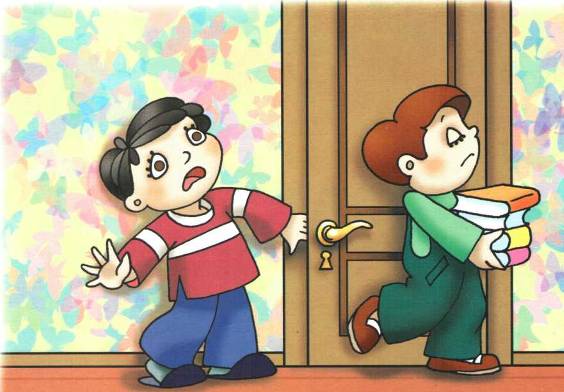 Дверь входную осторожно
Надо закрывать;
А иначе, друг мой, можно
Пальцы там прижать...
Будет больно - и польются Слезы в два ручья;
 И тебя жалеть сбегутся
 Все твои друзья.
Мелкие предметы
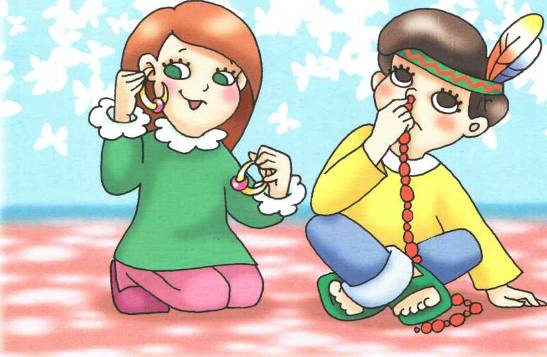 В уши, нос нельзя совать
Мелкие предметы.
Могут там они застрять -
Помните про это!
И придется вас везти 
К медикам в больницу!
 Глупо так себя вести, 
Просто не годится
Лекарство
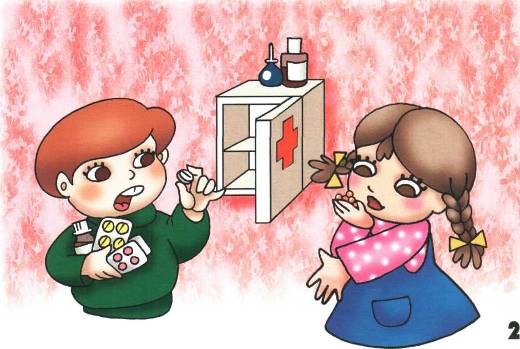 Пилюли и таблетки
Нельзя тайком глотать!
Об этом наши детки
Обязаны узнать.
Вот если заболеете, 
Врача вам позовут, 
То взрослые таблетку 
Вам сами принесут.
Но если не больны вы,
Таблетки есть нельзя:
Глотать их без причины
Опасно вам, друзья.
Ведь отравиться можно: 
В таких таблетках - вред!!! 
Так будьте осторожны –
Живите много лет!!!
Бытовая химия
Много тюбиков и баночек
Есть в шкафах у наших мамочек.
В них хранятся средства разные,
К сожалению, опасные...
Кремы, пасты и таблеточки 
Не берите в руки, деточки: 
Эта бытовая химия
 -Как отрава очень сильная!
Газ
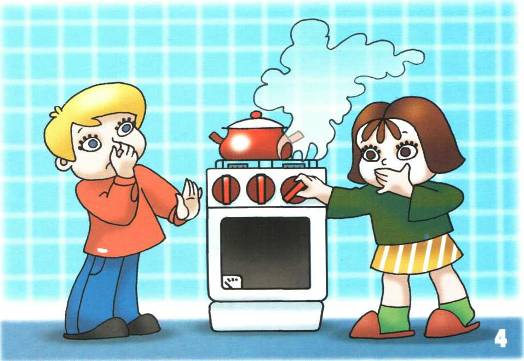 Если ты газ зажигать не умеешь, 
Не подходи, иль потом пожалеешь... 
Очень опасно к плите приближаться: 
Может она загореться, взорваться... 
Мама сама всё согреет и сварит,
 Суп приготовит и чайник поставит. 
Ты же, малыш, не спеши: 
подрастешь –
Спичкой конфорку ты сам подожжешь!
Острые предметы
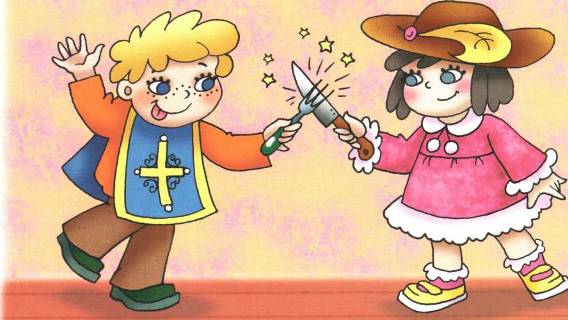 Не играйте острыми
Вилками, ножами.
Ведь такой «игрушкой» просто
Что-нибудь поранить.
Будет больно, будет грустно,
Мама наругает...
Неужели вам игрушек
В доме не хватает
Горячая вода
Когда в кастрюле кипяток, 
Не прикасайся
 к ней, дружок, 
И очень осторожен будь:
 Ее так просто обернуть!
Поверь: кипящая вода
 Была опасною всегда
Инструменты
Сынок хотел, как папа, стать
И начал гвоздик забивать;
Попал по пальцу молотком -
На рёв сбежался целый дом...
Малыш, запомни наш совет: 
С тобой чтоб не случилось бед, 
Еще немного подожди: 
Сперва придется подрасти
Дорога
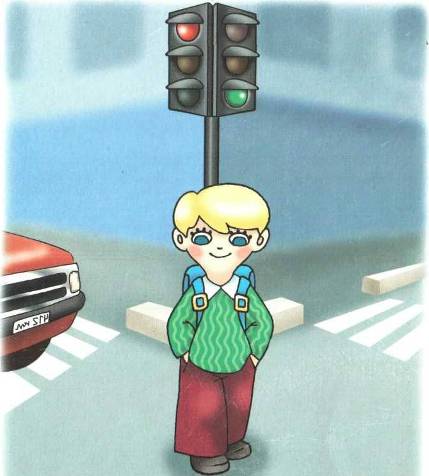 Запомни, друг: 
на красный свет
Через дорогу хода нет!
И будь внимателен 
в пути:
Всегда на светофор гляди.
Коль осторожен пешеход -
То безопасен пешеход.
Соблюдайте правила безопасности и будьте здоровы!